LIBR 559L – Topics in scholarly communication & publishing, UBC SLAIS, May 31, 2011Authors’ Rights & Intellectual Property
Heather Morrison
http://pages.cmns.sfu.ca/heather-morrison/
This work is licensed under a Creative Commons Attribution-NonCommercial-ShareAlike 3.0 Unported License.
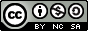 Access Copyright
Access Copyright – interim tariff resources http://www.accesscopyright.ca/educators/interim-tariff-handout-and-faqs-for-post-secondary-institutions/
CAUT guidelines for the user of copyrighted material http://www.caut.ca/home.asp?page=432
Access Copyright Backlash:  Writers Union of Canada Calls for Collective Licensing Reform (Michael Geist)
http://www.michaelgeist.ca/content/view/5821/125/
International Association of Scientific, Medical & Technical Publishers
Copyright and legal affairs committee http://www.stm-assoc.org/copyright-legal-introduction/
[Speaker Notes: Maximum copyright. Under committee – enforcement – unauthorized document delivery services.]
The Chronicle of Higher Education
The copyright rebellion: scholars push back http://chronicle.com/section/Home/5/
Knowledge Ecology International: Right to Read for Persons with Reading Disabilities
Negotiating WIPO treaty for exceptions to copyright for people who are blind or have other reading disabilities 
http://www.keionline.org/r2r
Sherpa RoMEO
http://www.sherpa.ac.uk/romeo/
[Speaker Notes: Start with white
American Alliance for Health, Physical Education, Recreation & Dance 
Browse white / note the many society / association publishers here]
Sherpa RoMEO white (archiving not formally supported)
American Alliance for Health, Physical Education, Recreation and Dance
http://www.aahperd.org/
   Journal of Physical Education, Recreation & Dance (JOPERD)
[Speaker Notes: JOPERD – Contributor guidelines:  Original data-based research is generally not accepted; “Manuscripts with practical implications for educators at all levels are given priority”.  Reaches 12,000 plus members and subscribers.  Subscriptions:  $220 / year for print or online.  Note Editorial Board.  Advertising revenue.  
Where else to publish?  EBSCO Sportdiscus title list? ERIC? Sherpa RoMEO health education (contains) The international electronic journal of health education.]
Sherpa RoMEO White: American Chemical Society
ACS Publications Copyright Page
http://pubs.acs.org/page/copyright/index.html
[Speaker Notes: Forms & instructions – separate forms if author holds copyright, work-for-hire, US gov’t employee, Canadian gov’t employee.  View journal publishing agreement for authors who hold copyright / works for hire. Clear-cut copyright transfer agreement. Sherpa RoMEO search for “chemistry”. Lots of commercial publishers – Elsevier, Wiley, Springer. Some OA – Hindawi. Some OA are problematic:  Dove, Academic Journals.  Note Royal Society of Chemistry – can post peer-reviewed PDF.]
Sherpa RoMEO blue
American Association of Physics Teachers
AAPT Journals web posting guidelines 
http://ajp.aapt.org/authors/web_posting_guides
[Speaker Notes: Also Submission Guidelines / Transfer of Copyright]
License to publish
Nature 
& funding agencies’ open access mandate policies
Sherpa RoMEO
Green
Assocations, e.g. American Psychological Association, Association for Computing Machinery
Commercial:  Elsevier, Springer
Other commercial
Taylor & Francis (yellow)
Wiley-Blackwell (yellow)
Sage (yellow)
Elsevier
Authors’ Rights
http://www.elsevier.com/wps/find/authorsview.authors/copyright
[Speaker Notes: Note also “universal access”.  Why does Elsevier require transfer of copyright?]
Authors’ Addenda
CARL SPARC Author’s Addendum http://www.carl-abrc.ca/projects/author/author-e.html
Data
Panton Principles 
http://pantonprinciples.org/